RFID: Erfassung von UHF-Transpondern unter Einfluss von unterschiedlichen Abschirmmaterialien
FH CAMPUS 02 Automatisierungstechnik
BPR ATB19 Präsentation

Christoph Meisterl
Florian Ebner
Themenübersicht
Teil A – Meisterl
RFID-Allgemein
Reader
Teil B – Ebner
Antennen
Transponder
Test Setup / Software
Teil C- Meisterl
Praktischer Versuch 
SR-Antenne
MR-Antenne
Teil D - Ebner
Praktischer Versuch
LR-Antenne
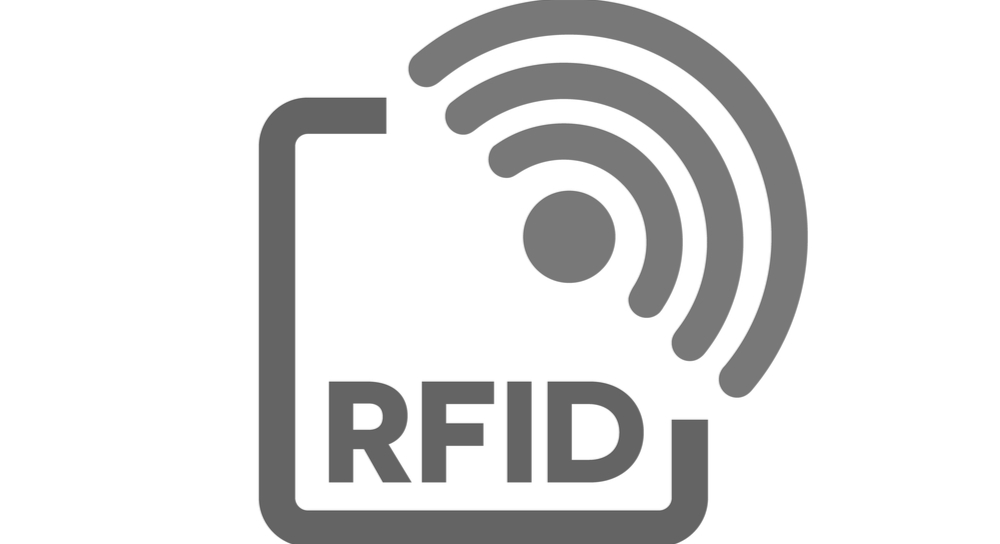 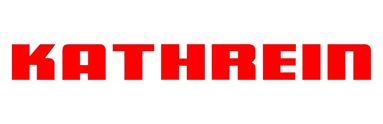 Quelle: Altium
Quelle: Kathrein
Teil A / Seite 2
BPR / RFID / ATB19 / EBNER & MEISTERL
RFID-Allgemein
Akronym
Bestandteile
Frequenzen
LF
HF
UHF
Mikrowellen
Einsatzbereiche
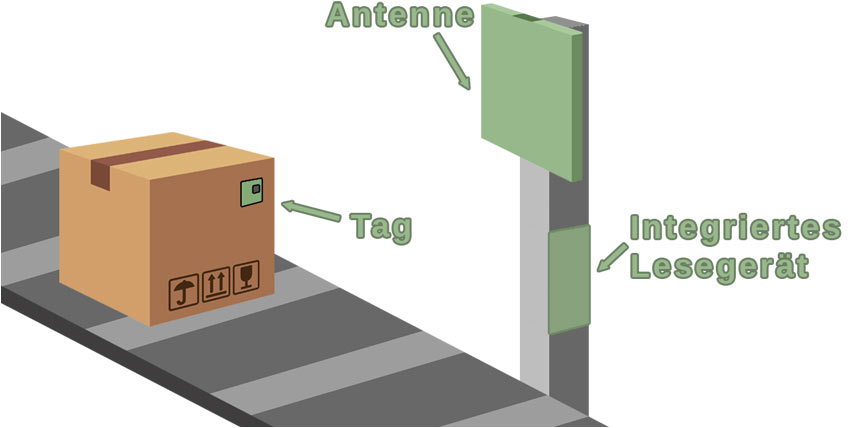 Quelle: FTS Hennig
Teil A / Seite 3
BPR / RFID / ATB19 / EBNER & MEISTERL
Reader
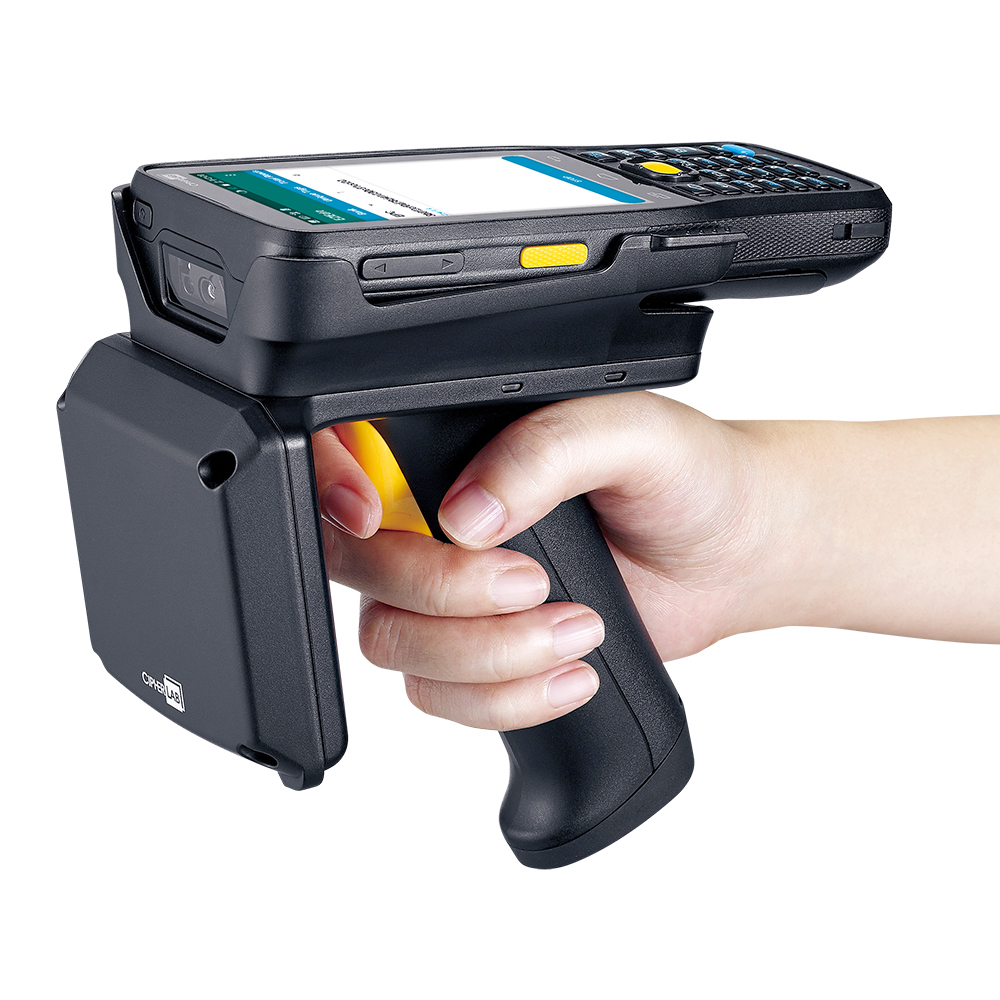 Aufgaben
Typen
Mobile
Stationäre
Verwendeter Reader
Quelle: CipherLab
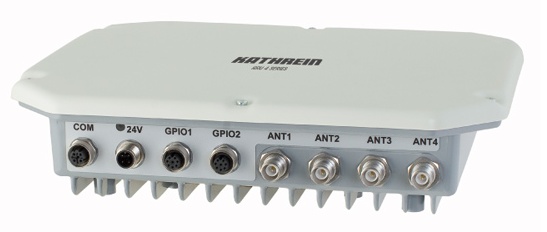 Quelle: Kathrein
Teil A / Seite 4
BPR / RFID / ATB19 / EBNER & MEISTERL
Antennen
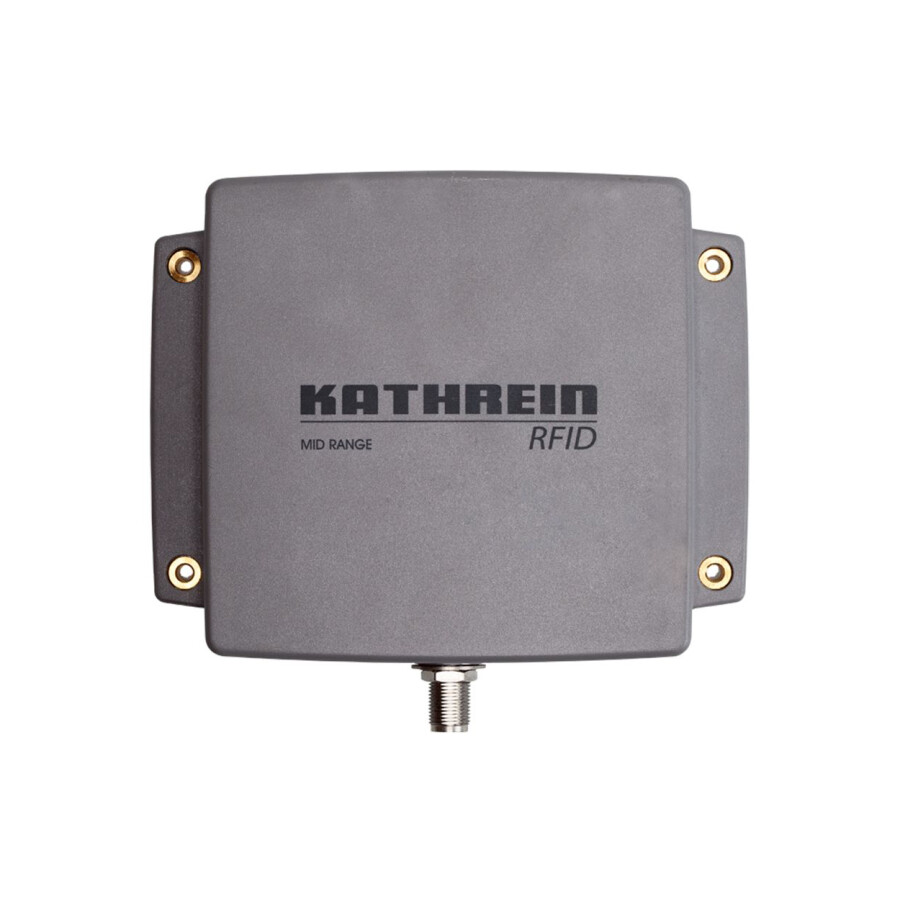 Kopplungselement
Frequenzen
Typen
LR 	-	Low Range
MR	-	Mid Range
WG	-	Wide Range
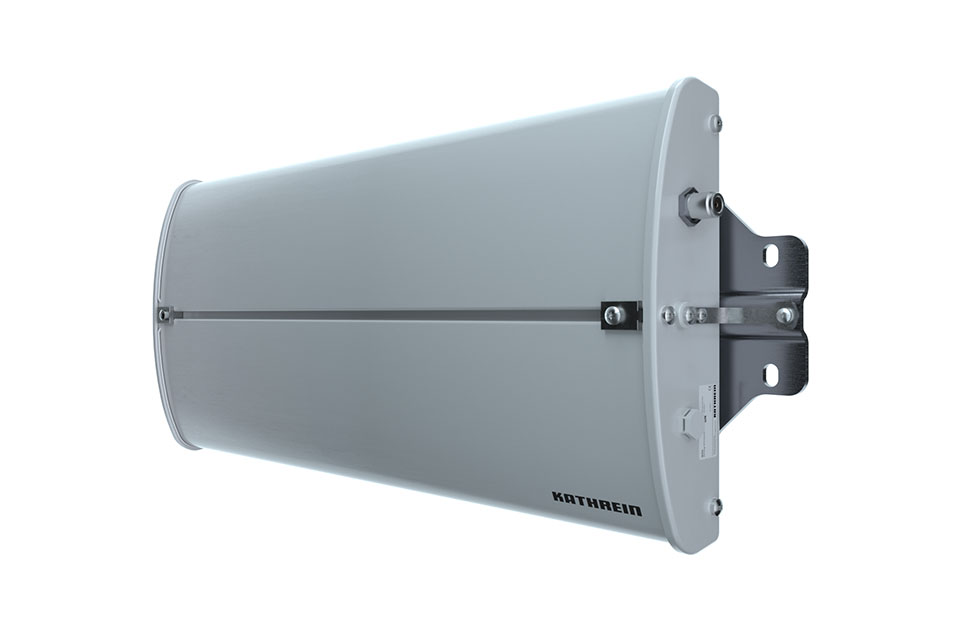 Quelle: Kathrein
Teil B / Seite 5
BPR / RFID / ATB19 / EBNER & MEISTERL
Transponder (TAGS)
Funktionsweise
Typen
Passiv
Aktiv
Kombinationen
Bauformen
Einsatzgebiete
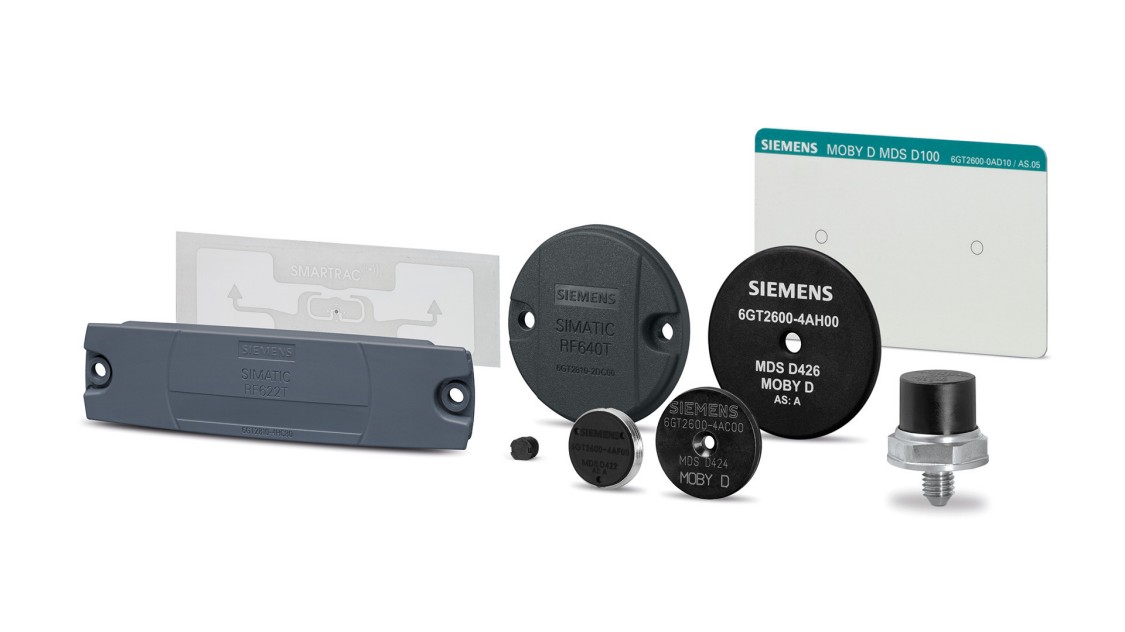 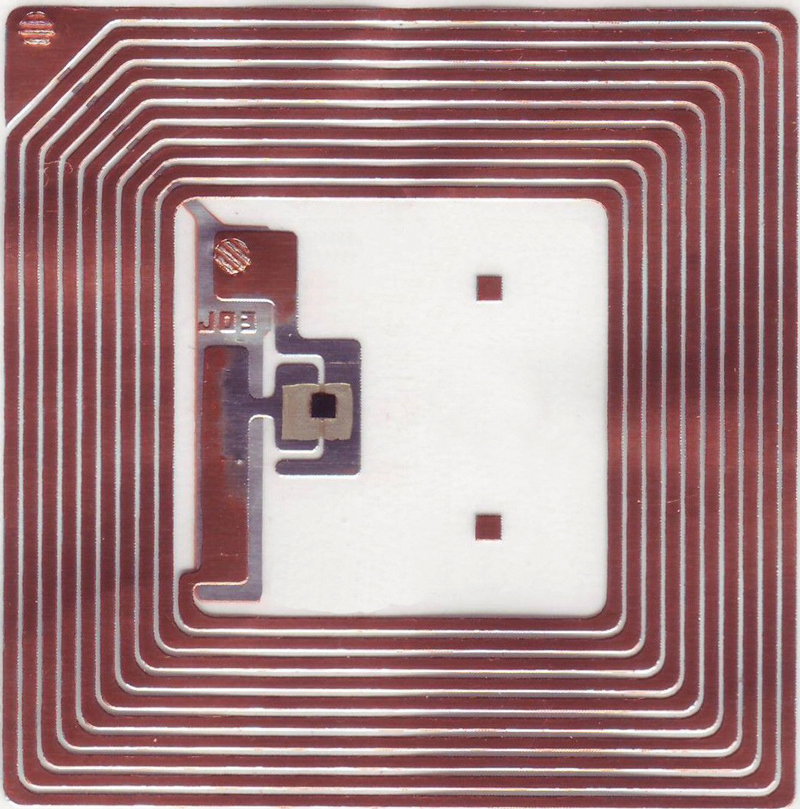 Quelle: Siemens
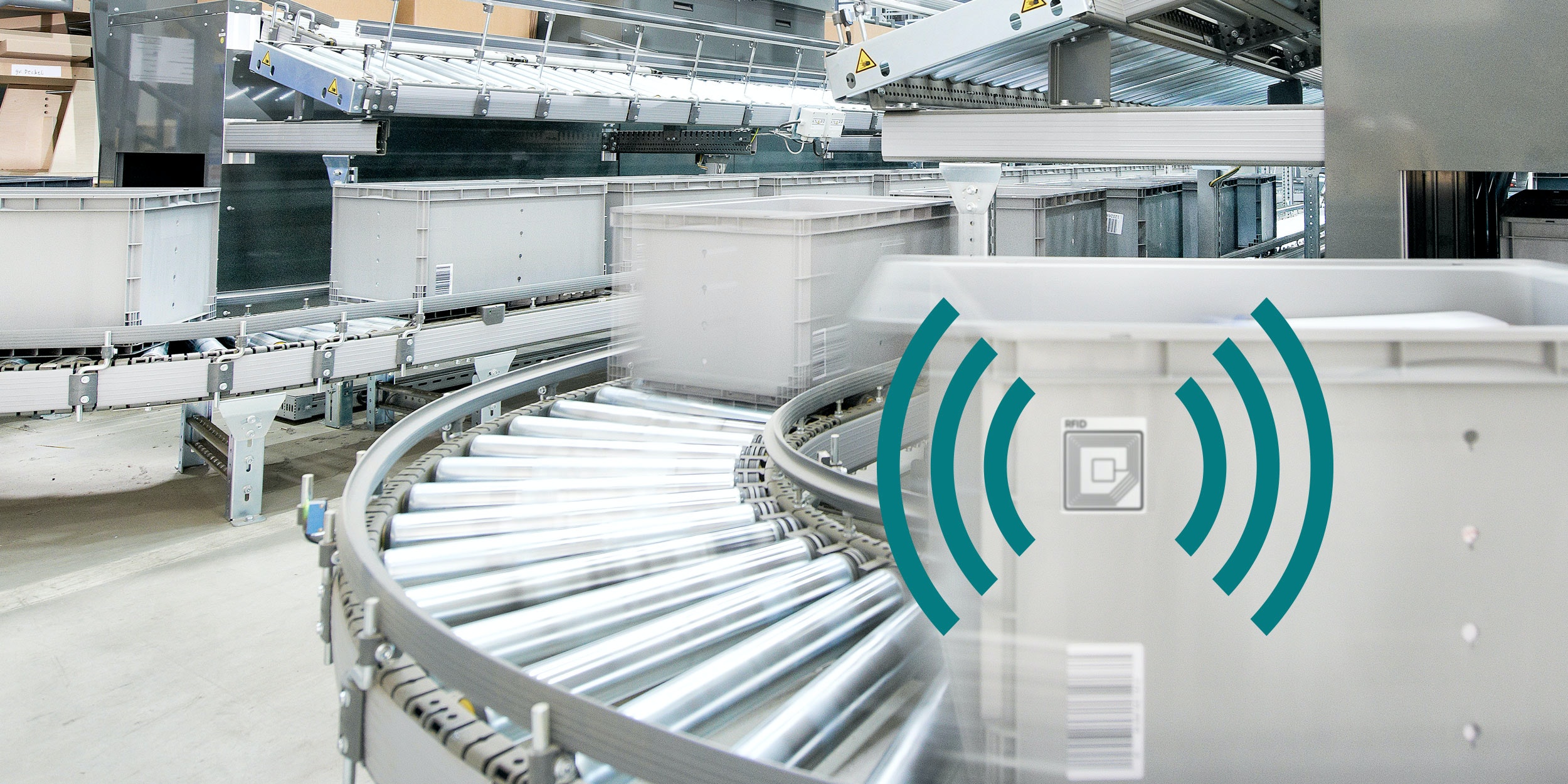 Teil B / Seite 6
BPR / RFID / ATB19 / EBNER & MEISTERL
Test Setup
Geräte

Transponder

Materialien

Idee
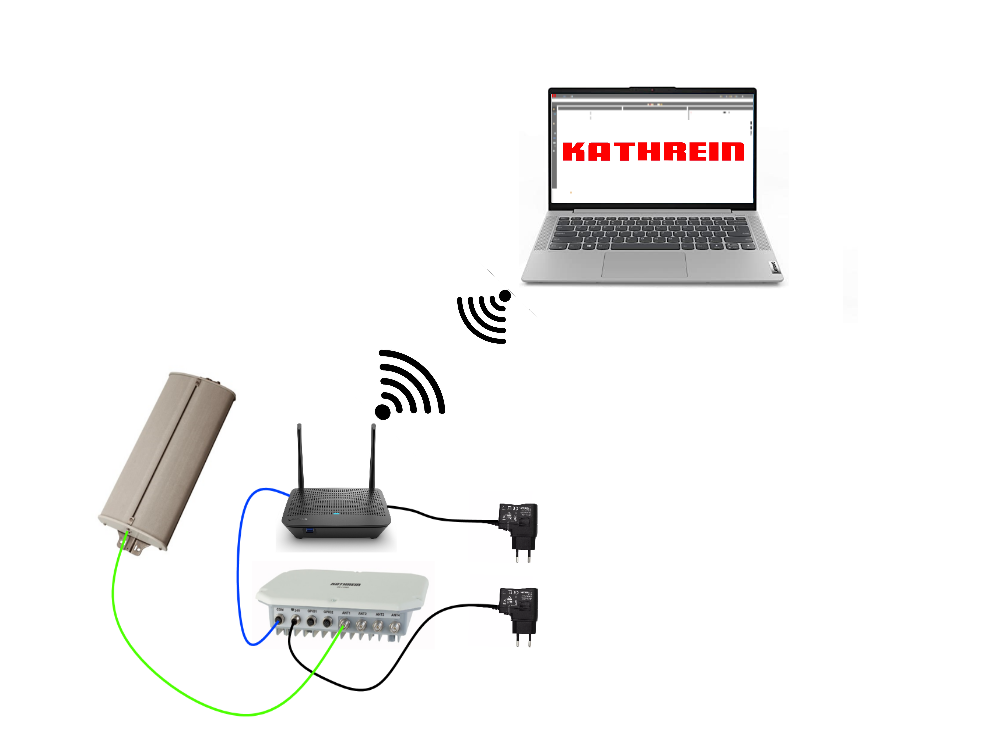 Quelle: Eigene Darstellung in Anlehnung an Kathrein
Teil B / Seite 7
BPR / RFID / ATB19 / EBNER & MEISTERL
Test Setup
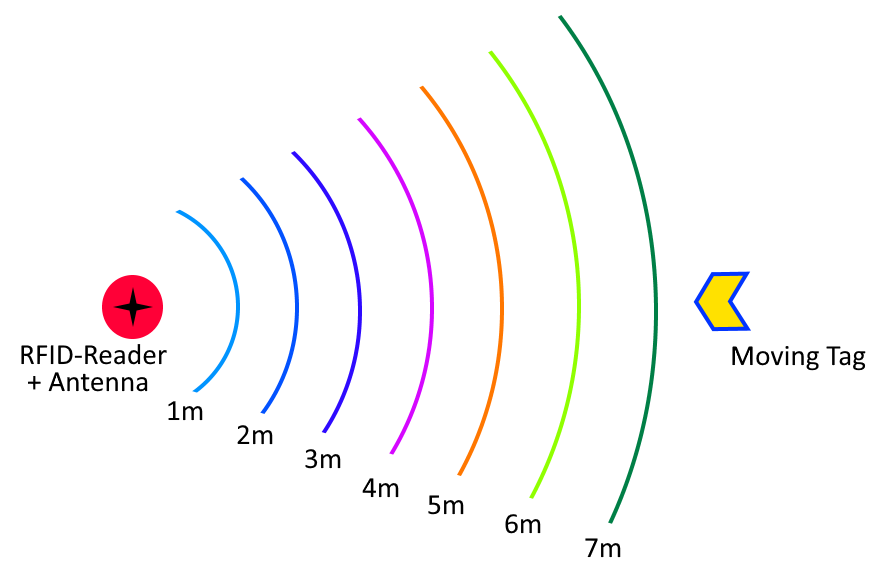 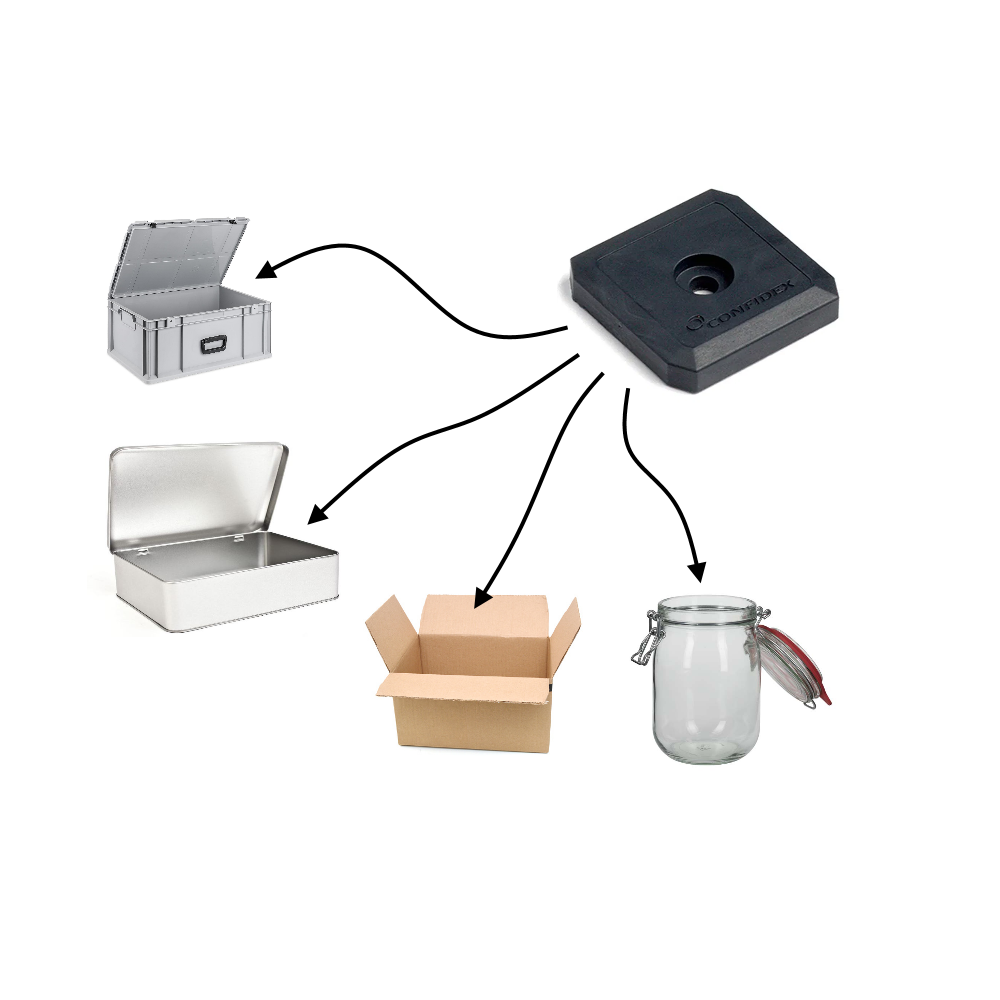 Bewegter Tag
Reader
+ Antenne
Quelle: Eigene Darstellung in Anlehnung an Confidex
Teil B / Seite 8
BPR / RFID / ATB19 / EBNER & MEISTERL
Software
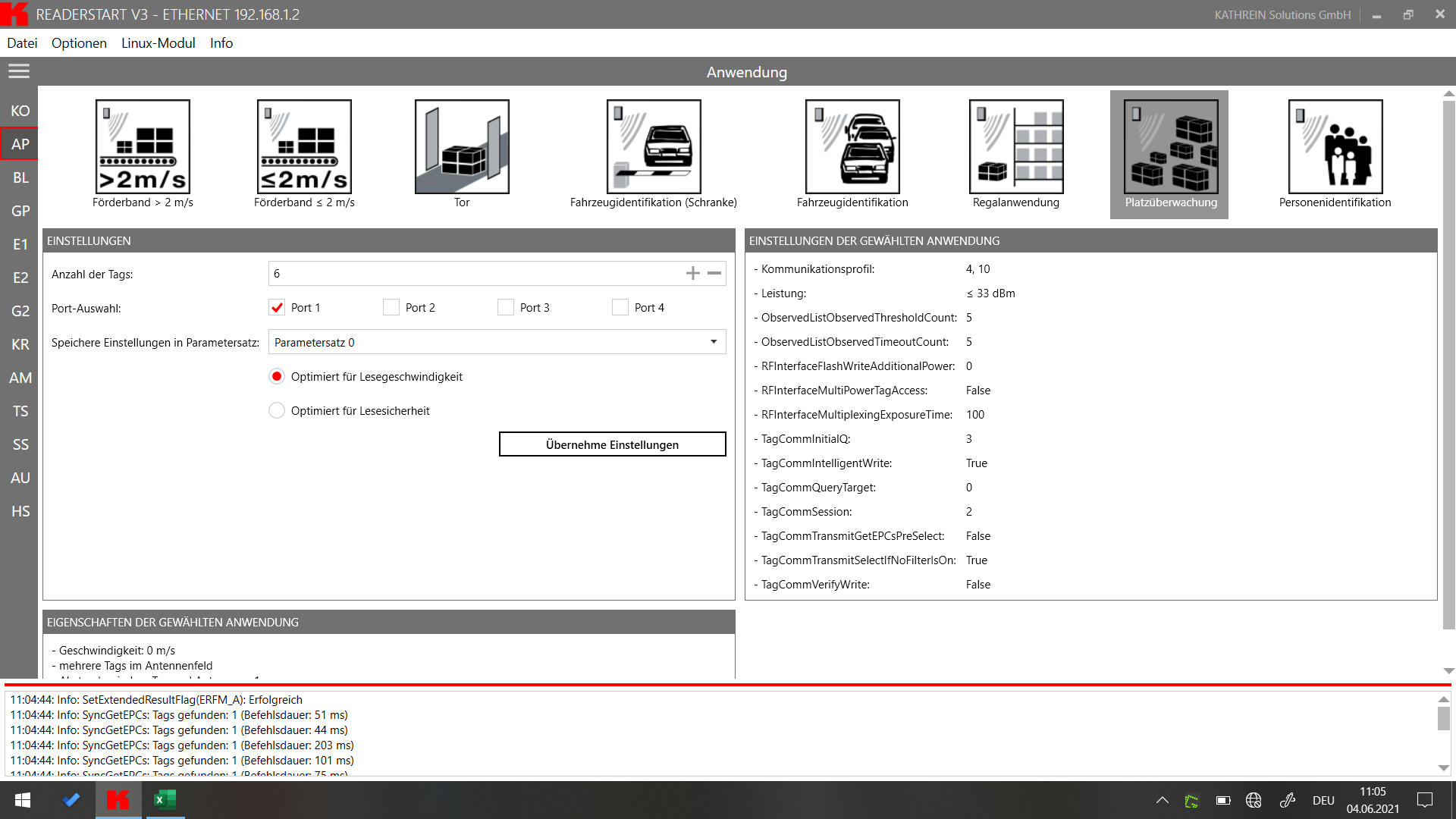 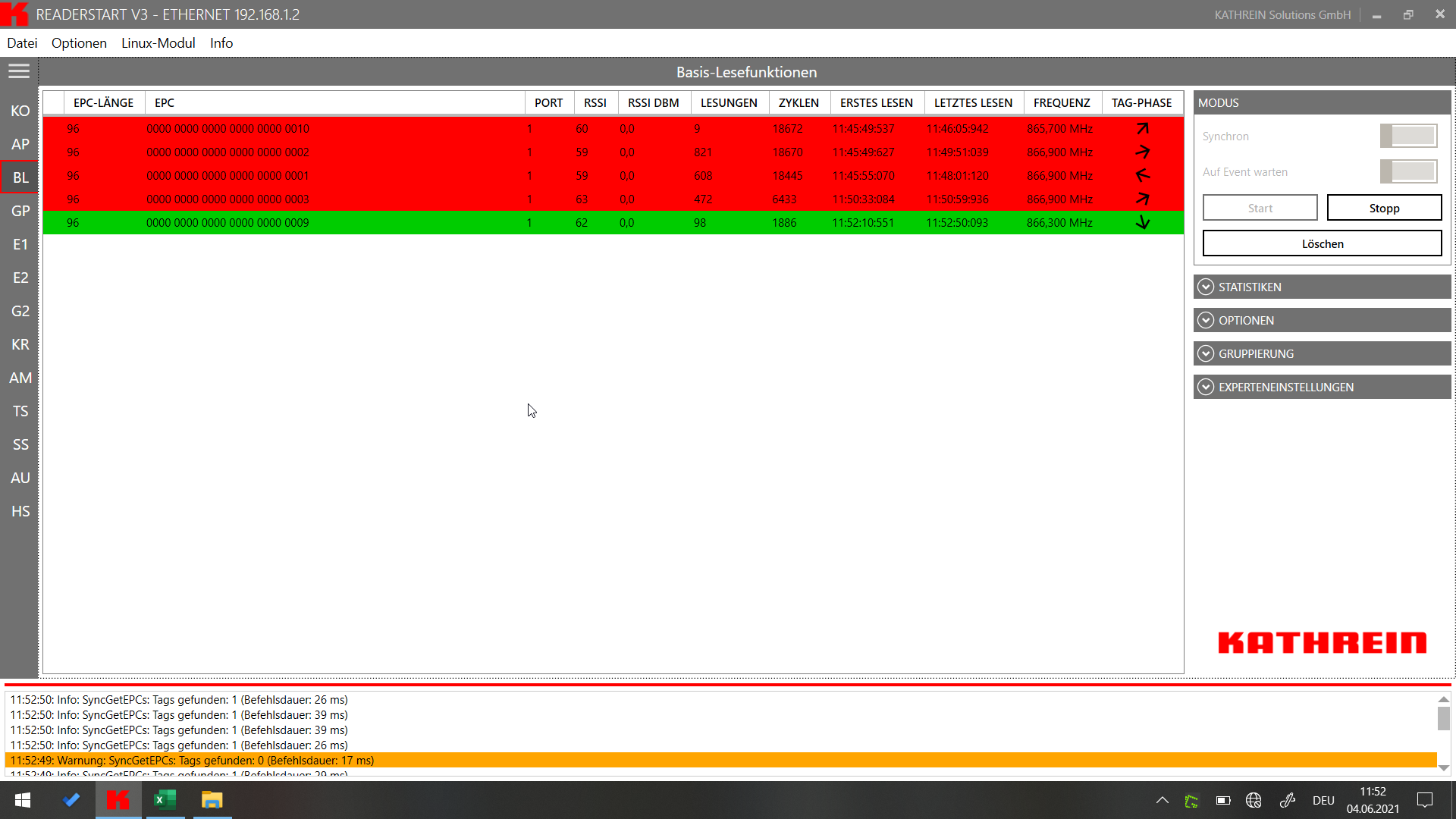 Quelle: Eigene Darstellung
Teil B / Seite 9
BPR / RFID / ATB19 / EBNER & MEISTERL
Praktischer Versuch 1
Beschreibung Aufbau

SR – Antenne
< 0,1 m

MR – Antenne
< 4,0 m

Erkenntnisse
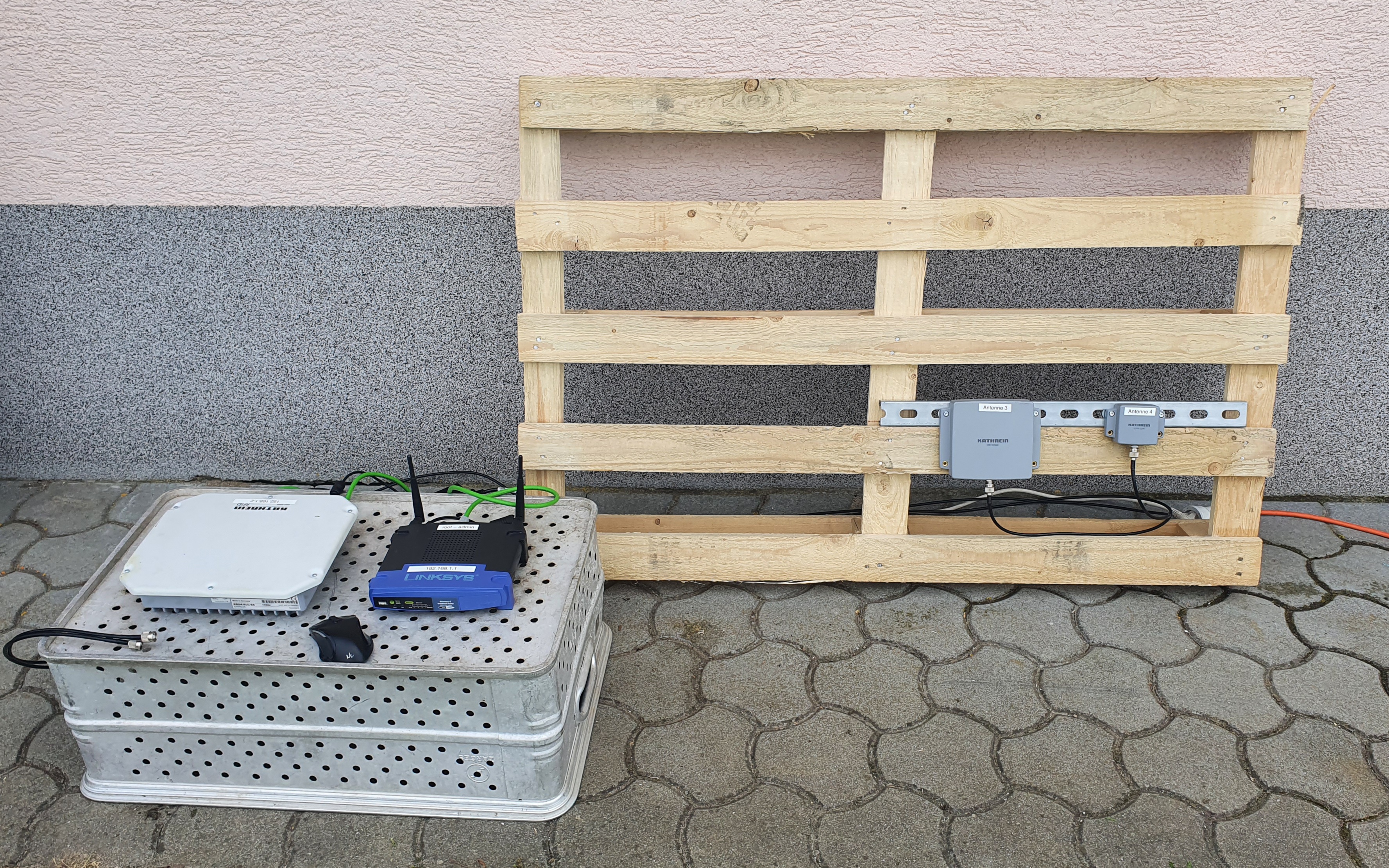 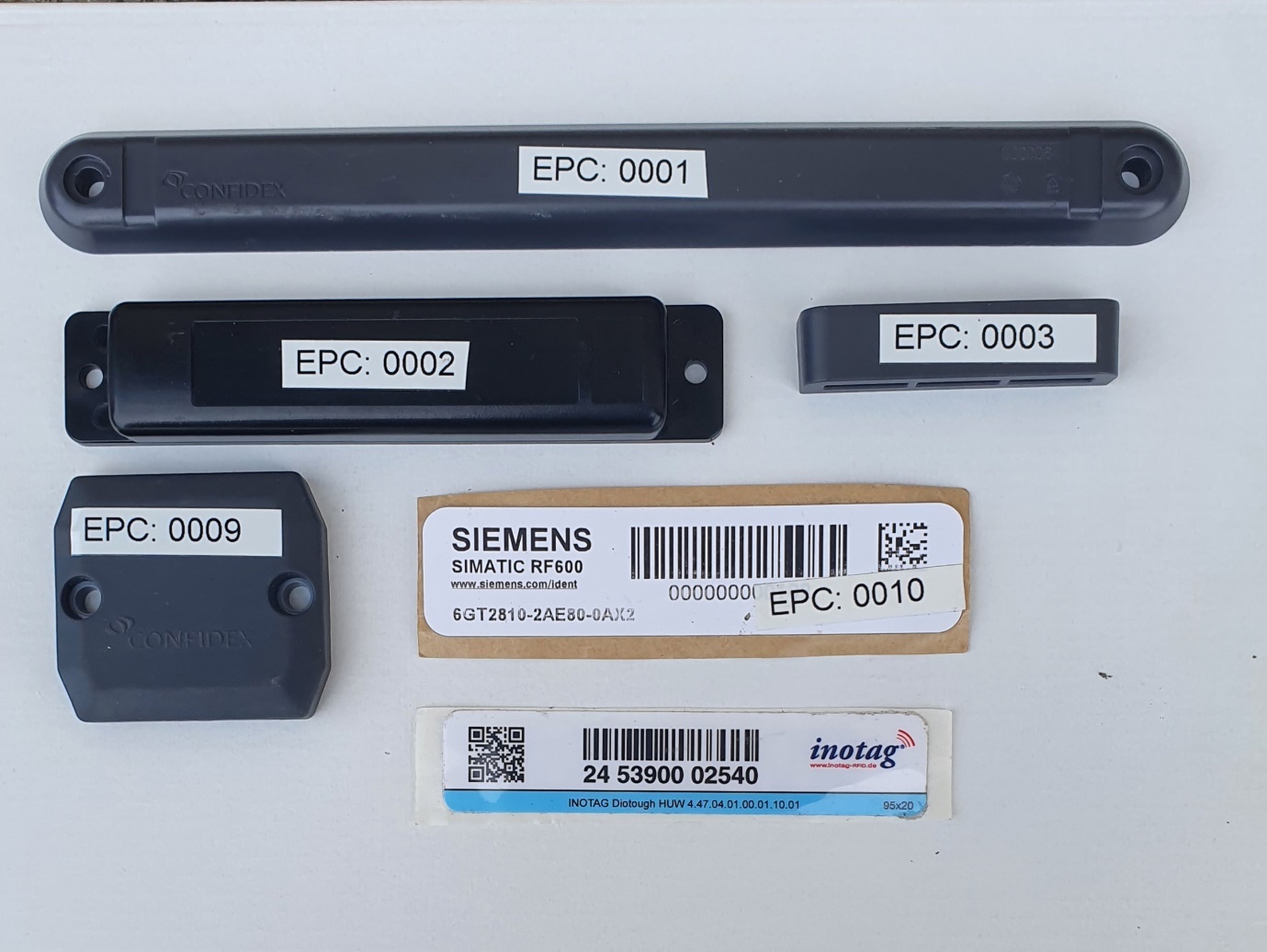 Quelle: Eigene Darstellung
Teil C / Seite 10
BPR / RFID / ATB19 / EBNER & MEISTERL
Praktischer Versuch 2
Beschreibung Aufbau

LR – Antenne
< 20,0 m

Erkenntnisse
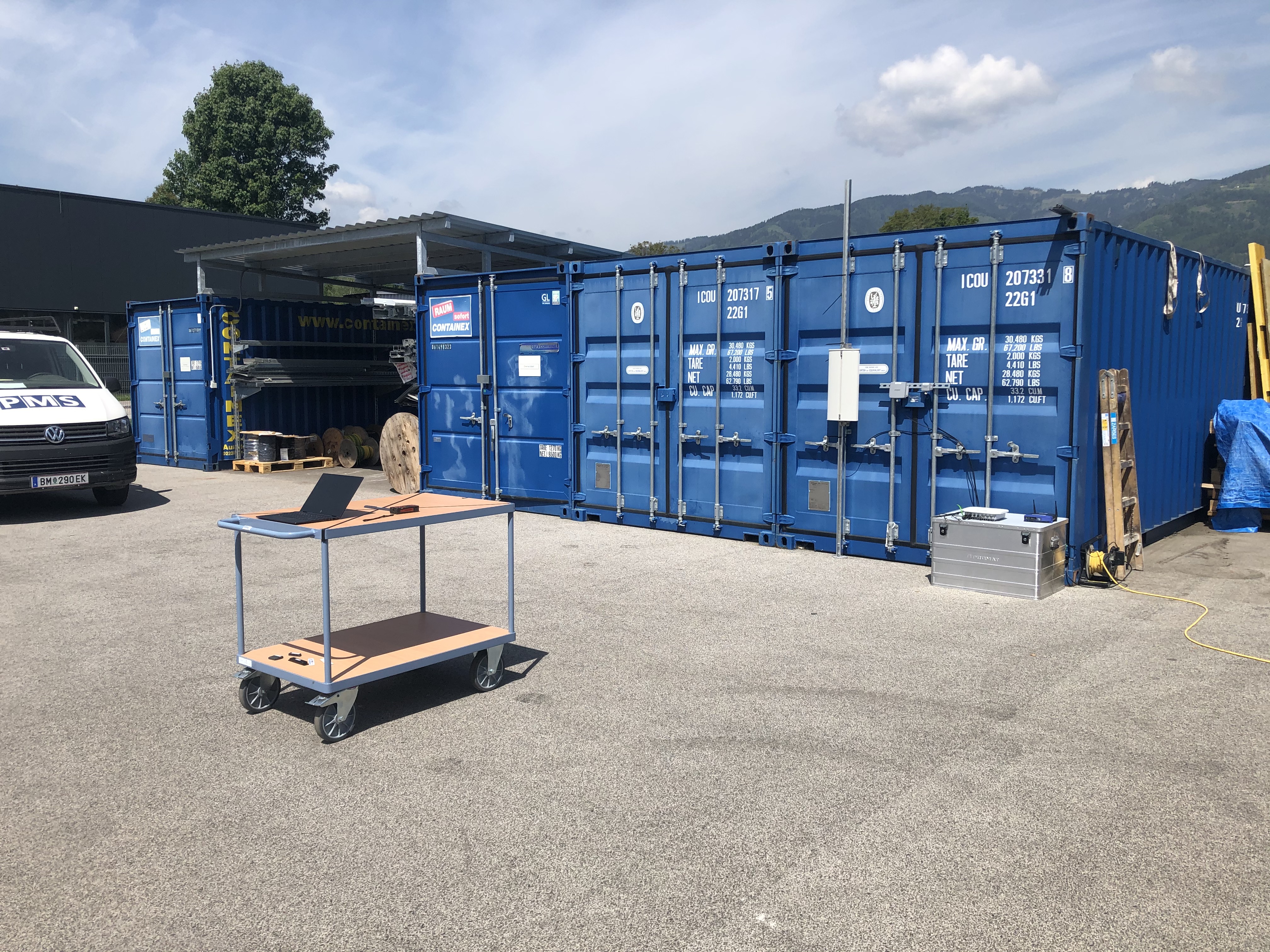 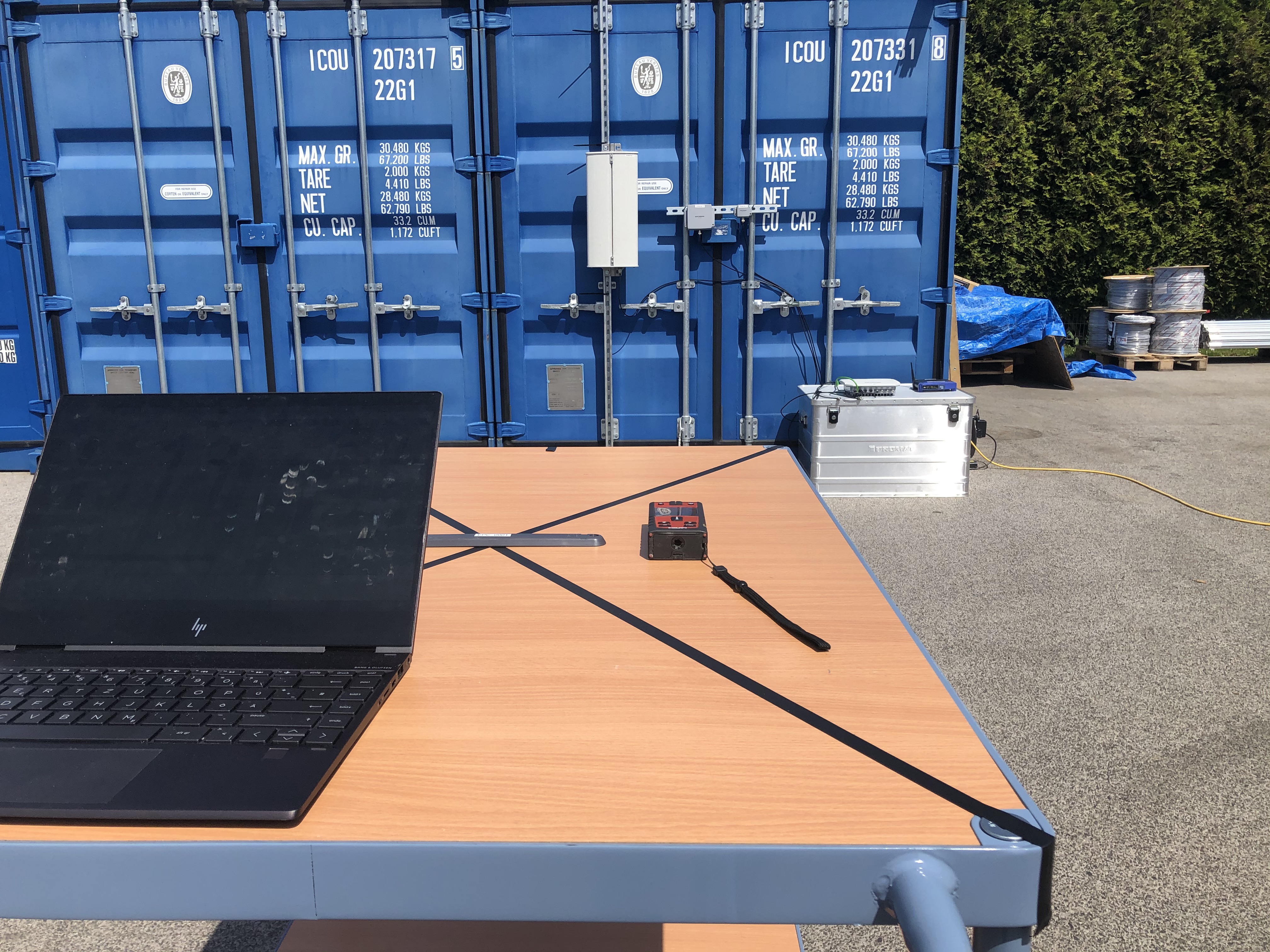 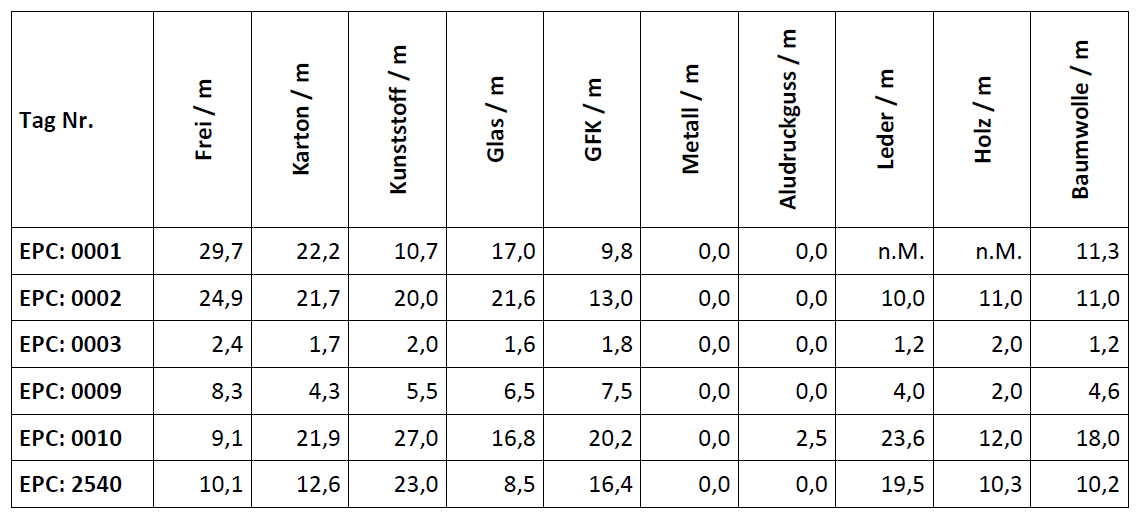 Quelle: Eigene Darstellung
Teil D / Seite 11
BPR / RFID / ATB19 / EBNER & MEISTERL
Vielen Dank für Ihre Aufmerksamkeit!
FH CAMPUS 02 Automatisierungstechnik
BPR ATB19 Präsentation

Christoph Meisterl
Florian Ebner